Juegos de mesa
https://www.elclubdante.es/print-play-cuarentena/2/

Juegos educativos
 
https://juempatia.org/
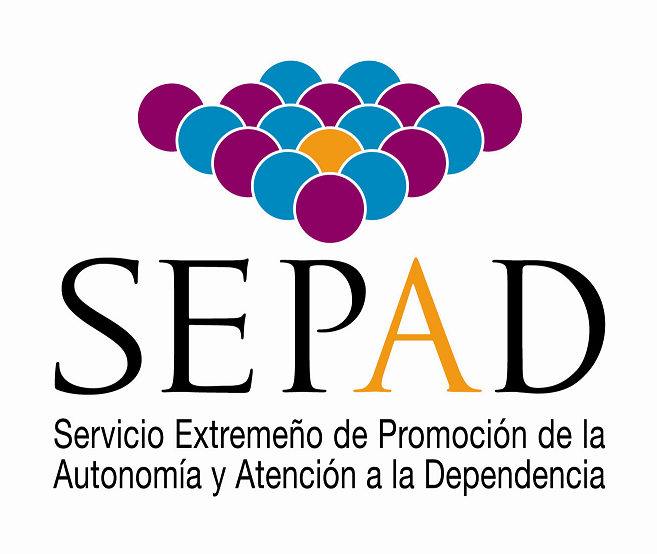